নির্দেশনা স্লাইড
এই পাঠটি শ্রেণিকক্ষে উপস্থাপনের সময় প্রয়োজনীয় নির্দেশনা প্রতিটি স্লাইডের নিচে অর্থাৎ Slide Note এ সংযোজন করা হয়েছে। আশা করি সম্মানিত শিক্ষকগণ পাঠটি উপস্থাপনের পূর্বে উল্লেখিত Note দেখে নিবেন। এছাড়াও শিক্ষক প্রয়োজনবোধে তার নিজস্ব কৌশল প্রয়োগ করতে পারবে।
[Speaker Notes: এই স্লাইডটি হাইড করে রাখতে হবে।]
স্বাগতম
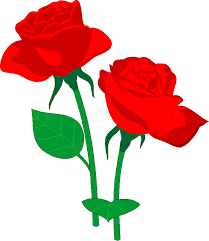 [Speaker Notes: এই স্লাইডটি দেখিয়ে শুভেচ্ছা  বিনিময় করতে হবে।]
শিক্ষক পরিচিতি 



মো. আব্দুর রহিম
সহকারী শিক্ষক (আই.সি.টি) 
হাজী ওয়াজেদ আলী মাধ্যমিক বিদ্যালয়
ভেড়ামারা,কুষ্টিয়া।
Email: rahimhwass@yahoo.com
Mobile: 01724843986
পাঠ পরিচিতি 
শ্রেণি: ৬ষ্ঠ 
বিষয়: তথ্য ও যোগাযোগ প্রযুক্তি 
অধ্যায়: ১ম   
পাঠ: ৪ 
সময়: ৫০ মিনিট
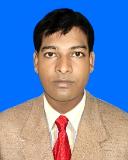 [Speaker Notes: এই স্লাইড এর মাধ্যমে শিক্ষক পরিচিতি ও পাঠ পরিচিতি  থাকবে। এই স্লাইডটি দেখিয়ে বুঝাতে হবে শিক্ষক ও পাঠ সম্পর্কে ধারণা।]
তথ্য ও যোগাযোগ প্রযুক্তির ব্যবহার
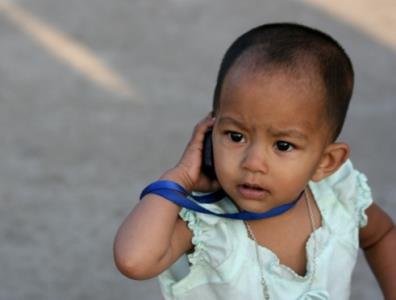 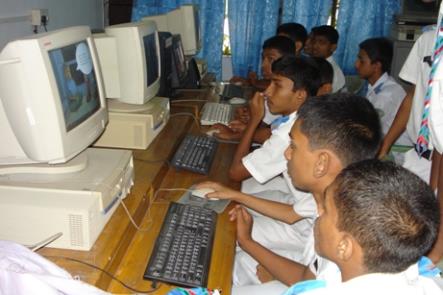 মোবাইলের মাধ্যমে বিনোদন
ছাত্র/ছাত্রীরা কম্পিউটার ব্যবহার করছে।
[Speaker Notes: চিত্রগুলো দেখিয়ে পাঠ ঘোষণ করতে হবে।]
শিখনফল
এই পাঠ শেষে শিক্ষার্থীরা... 
 তথ্য ও যোগাযোগ প্রযুক্তি সংশ্লিষ্ট পরিবর্তনসমূহ বর্ণনা করতে পারবে;  
 সামাজিক যোগাযোগের ক্ষেত্রে তথ্য ও যোগাযোগ প্রযুক্তির ব্যবহার বর্ণনা করতে পারবে; 
 বিনোদনের ক্ষেত্রে তথ্য ও যোগাযোগ প্রযুক্তির ব্যবহার বর্ণনা করতে   পারবে; 
তথ্য ও যোগাযোগ প্রযুক্তি ব্যবহারে সতর্কতার প্রয়োজনীয়তা ব্যাখ্যা করতে পারবে।
[Speaker Notes: শিক্ষককে মনে রাখতে হবে যাতে করে পাঠ শেষে শিক্ষার্থীরা শিখনফল অর্জন করতে পারে। তাই শিক্ষণফল অতীব জরুরী।]
তথ্য ও যোগাযোগ প্রযুক্তি আমাদের জীবনের কোন কোন ক্ষেত্রে পরিবর্তন এনেছে?
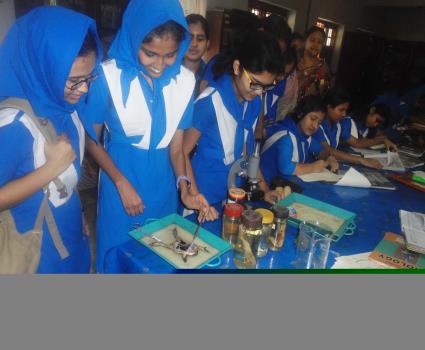 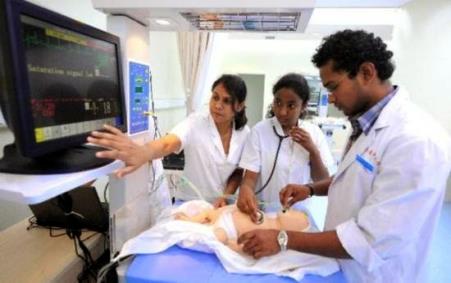 বিজ্ঞান গবেষণায়
চিকিৎসায়
[Speaker Notes: এই স্লাইড থেকে উপস্থাপনা শুরু করতে হবে। বিজ্ঞান ও চিকিৎসার ক্ষত্রে আইসিটির ব্যবহার সম্পর্কে জানবে।]
তথ্য ও যোগাযোগ প্রযুক্তি আমাদের জীবনের কোন কোন ক্ষেত্রে পরিবর্তন এনেছে?
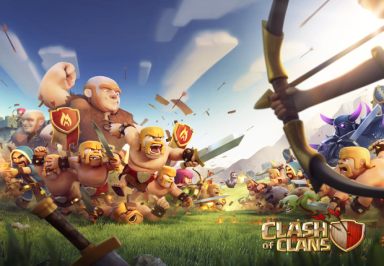 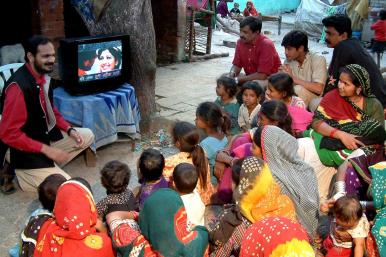 বিনোদন
[Speaker Notes: বিনোদনে আইসিটির ব্যবহার সম্পর্কে জানবে।]
তথ্য ও যোগাযোগ প্রযুক্তির ব্যবহার ফলে কোন কোন ক্ষেত্রে আমরা পরিবর্তন বেশি দেখতে পাই?
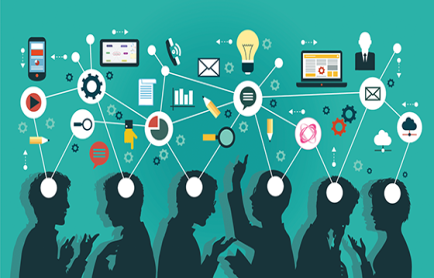 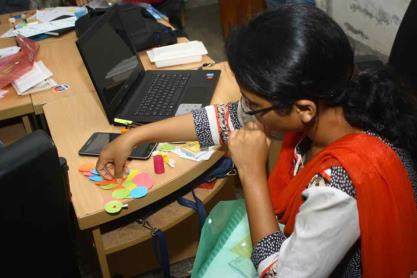 এই পরিবর্তন কিসের উপর নির্ভর করে?
পরিবর্তন নির্ভর করে সৃজনশীলতার উপর।
[Speaker Notes: আমাদের সমাজে আইসিটির ব্যবহার বলে শেষ করা যায় না। যে ব্যক্তি যত সৃজনশীল সে ব্যক্তি তত আইসিটি ব্যবহার করতে পারবে।]
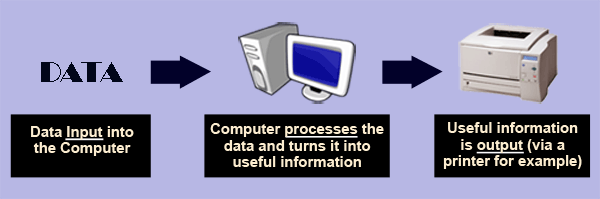 উপাত্ত
তথ্য বিশ্লেষণ বা প্রক্রিয়ার করার জন্যে কম্পিউটার ব্যবহৃত হয়।
[Speaker Notes: ছবিটি দেখিয়ে বলতে হবে এখানে কম্পিউটার কি কাজ করছে। নিশ্চয় তথ্য প্রক্রিয়া করছে।]
কম্পিউটারের আকার দিন দিন ছোট হচ্ছে।
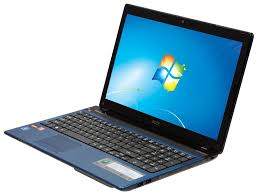 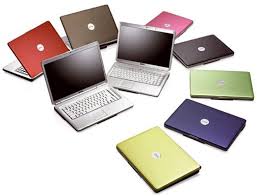 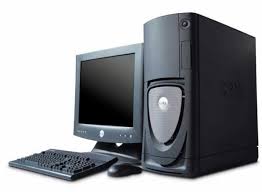 ল্যাপটপ
নোটবুক
কম্পিউটার
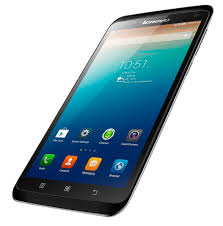 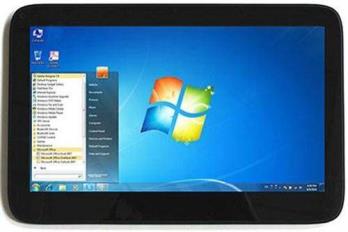 মোবাইলের মাধ্যমেও ইন্টারনেট ব্যবহার করা যায়।
ট্যাবলেট
[Speaker Notes: বড় কম্পিউটার দিন দিন আকারে ছোট হলেও কাজের ক্ষমতা দিন দিন বৃদ্ধি পাচ্ছে। মোবাইল ফোনের মাধ্যমেও কম্পিউটারের কাজ গুলো করা যাচ্ছে।]
ব্যক্তিগত বা সামাজিকভাবে  যোগাযোগের ক্ষেত্রে  তথ্য ও যোগাযোগ প্রযুক্তি
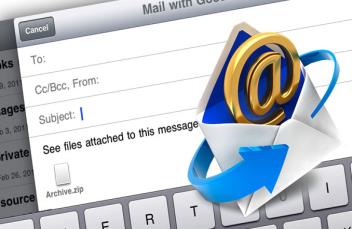 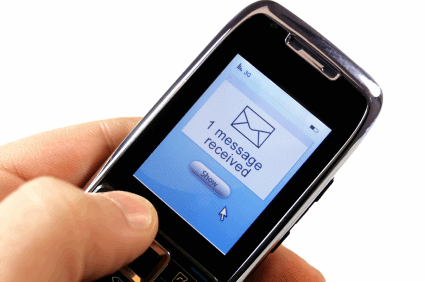 ই-মেইল
এসএমএস
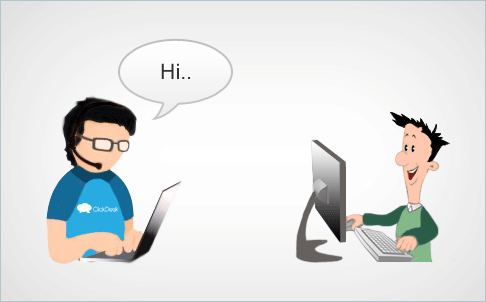 চ্যাটিং
[Speaker Notes: আইসিটি ব্যবহার করে ব্যক্তিগত ও সামাজিক জীবনে আমাদের যোগাযোগ সহজ হয়ে গেছে। কিন্তু প্রকৃত পক্ষে এই যোগাযোগ প্রকৃত যোগাযোগ নয়। অনেকে এর জন্য অনেক সময় ব্যয় করছে।]
জোড়ায় কাজ
ব্যক্তিগত বা সামাজিক যোগাযোগের মাধ্যম হিসেবে তথ্য ও যোগাযোগ প্রযুক্তির সুবিধাগুলো লেখ।
[Speaker Notes: শিক্ষার্থীরা জোড়ায় জোড়ায় বিভক্ত হয়ে ব্যক্তি বা সামাজিক যোগাযোগের মাধ্যম হিসেবে আইসিটি সুবিধাগুলও লিখে শিক্ষককে দেখাবেন।]
বিনোদনে তথ্য ও যোগাযোগ প্রযুক্তি
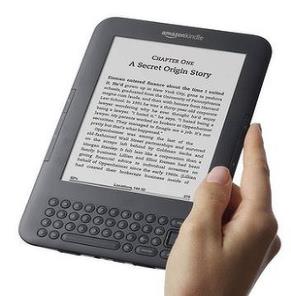 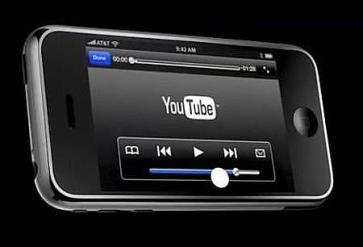 গান শোনা
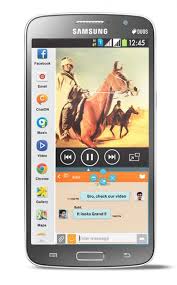 বই পড়া
সিনেমা দেখা
[Speaker Notes: বিনোদনের ক্ষেত্রে তথ্য ও যোগাযোগ প্রযুক্তির ব্যবহার সম্পর্কে জানবে।]
বিনোদনে তথ্য ও যোগাযোগ প্রযুক্তি
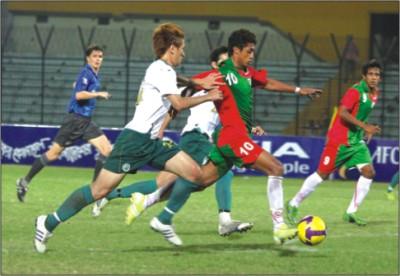 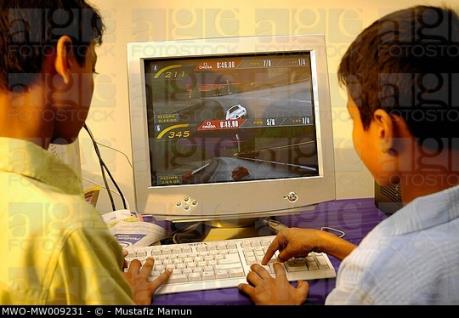 ঘরে বসে খেলা ধুলা উপভোগ
কম্পিউটার গেমস্‌
[Speaker Notes: মাঠে না গিয়ে ঘরে বসে খেলাধুলা উপভোগ সম্পর্কে জানবে ও কম্পিউটার গেমস্‌ এর উপকারিতা ও অপকারিতা সম্পর্কে জানবে।]
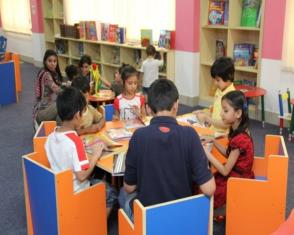 দলগত কাজ
কম্পিউটার গেমস খেলার পক্ষে পাঁচটি এবং বিপক্ষে পাঁচটি যুক্তি লেখ।
[Speaker Notes: শিক্ষার্থীদের কয়েকটি দলে বিভক্ত করে দিয়ে দলগত কাজ দিতে হবে।]
সম্ভাব্য  সমাধান
কম্পিউটার গেম খেলার পক্ষে পাঁচটি যুক্তি: 
১। চিন্তা শক্তি বৃদ্ধি পায়। 
২। কিভাবে একটি নির্দেশ প্রদান করলে তা অধিক কার্যকর হবে তা জানা যায়। 
৩। চোখ ও হাতের মাঝে সমন্বয় সৃষ্টি হয় । 
৪। অবসর বিনোদনের একটি উল্লেখযোগ্য মাধ্যম । 
৫। বিভিন্ন শিক্ষণীয় কম্পিউটার গেম শিক্ষার ক্ষেত্রে খুবই গুরুত্বপুর্ণ অবদান রাখে। 

কম্পিউটার গেম খেলার বিপক্ষে পাঁচটি যুক্তি: 
১। অতিরিক্ত আসক্তি আমাদের বিভিন্ন ক্ষতি করে। 
২। আমাদের কল্পনার মাঝে বিভ্রান্তি সৃষ্টি করে। 
৩। আমাদের বাস্তব জীবনের অতিরিক্ত নৃশংসতা বিরুপ প্রভাব ফেলে । 
৪। বিভিন্ন শারীরিক সমস্যার সৃষ্টি করে। 
৫। সময়ের অপচয় হয়।
[Speaker Notes: শিক্ষার্থীরা উত্তর লেখার পরে শিক্ষক এই সম্ভাব্য সমাধান দেখাবেন। এই সমাধান গুলো বাদেও আরও সমাধান হতে পারে।]
[Speaker Notes: তোমারা এই পাঠ থেকে নতুন কিকি শব্দ শিখলে? এবার স্লাইডটি দেখাতে হবে।]
মূল্যায়ন
নিচের কোনটি যোগাযোগের সহজ মাধ্যম?  



 শিশুরা সম্প্রতি কোনটিতে আসক্ত হচ্ছে?
ক. চিঠিপত্র
খ. ল্যান্ডফোন
ঘ. টেলিভিশন
গ. মোবাইল
খ. গেমস্‌ খেলায়
ক. টেলিভিশনে
ঘ. লেখাপড়ায়
গ.  মাঠের
[Speaker Notes: উত্তর গুলোর উপরে ক্লিক করলে সঠিক ও ভূল উত্তর পাওয়া যাবে।]
৩. তথ্য বিশ্লেষণ ও প্রক্রিয়াকরণ করার জন্য কী ব্যবহার করতে হয়? 

				

৪. একটি শিশুর শরীর গঠনে কী প্রয়োজন?
ক. কম্পিউটার
খ. মোবাইল
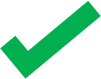 গ. রেডিও
ঘ. ঘড়ি
ক. সারাদিন কম্পিউটারে গেম খেলা
খ. সারাদিন খাবার খাওয়া
গ. মাঠে ছোটাছুটি করে খেলা
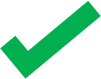 ঘ. সারাদিন ছবি দেখা
[Speaker Notes: উত্তর গুলোর উপরে ক্লিক করলে সঠিক ও ভূল উত্তর পাওয়া যাবে।]
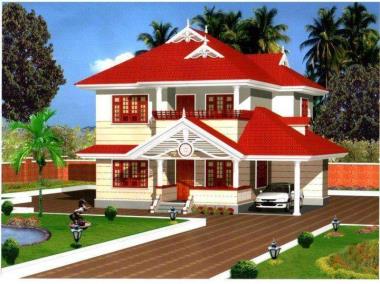 বাড়ির কাজ
তুমি তথ্য ও যোগাযোগ প্রযুক্তির ব্যবহার করে কোন কোন বিনোদন উপভোগ কর।
[Speaker Notes: শিক্ষার্থী নিজে নিজে বাড়ি থেকে কাজটি করে পরবর্তী ক্লাসে জমা দিবেন।]
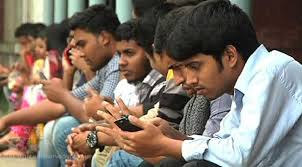 ধন্যবাদ
কৃতজ্ঞতা স্বীকার
শিক্ষা মন্ত্রণালয়, মাউশি, এনসিটিবি ও এটুআই-এর সংশ্লিষ্ট কর্মকর্তাবৃন্দ
এবং কন্টেন্ট সম্পাদক হিসেবে যাঁদের নির্দেশনা, পরামর্শ ও তত্ত্বাবধানে এই মডেল কন্টেন্ট সমৃদ্ধ হয়েছে তারা হলেন-
জনাব মোহাম্মদ কবীর হোসেন, সহকারী অধ্যাপক, টিটিসি, ঢাকা।
জনাব মোঃ আহসানুল আরেফিন চৌধুরী, শিক্ষা, সহকারী অধ্যাপক, টিটিসি, পাবনা।
জনাব মির্জা মোহাম্মদ দিদারুল আনাম, প্রভাষক, টিটিসি, ঢাকা।
মো.সাজ্জাদ হোসেন খান, প্রভাষক (শিক্ষা) টিটিসি, খুলনা।